Масленица
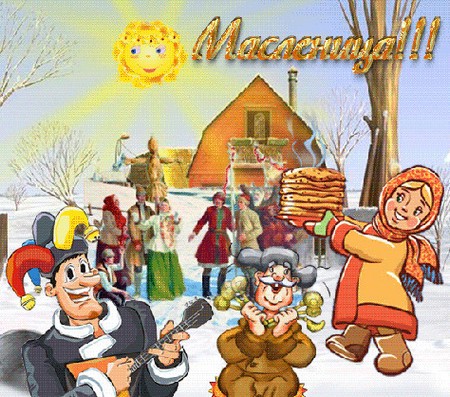 Прощай зима!
Прощай, Зима! Не злись.      
Иди к себе домой.
Не осложняй нам жизнь
Морозом и пургой.
Немало погуляла
На нашей стороне.
Надёжно укрывала 
Зверюшек в их норе.
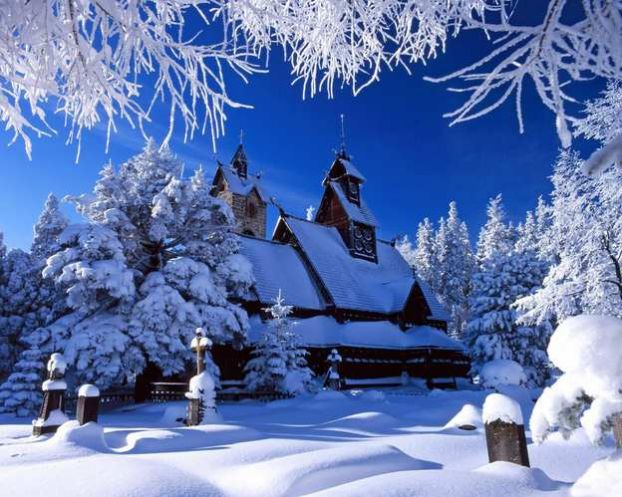 Какой вы знаете праздник проводов зимы?
-Правильно, это- масленица.
А какое блюдо едят на масленицу?
-Конечно, это- блины.
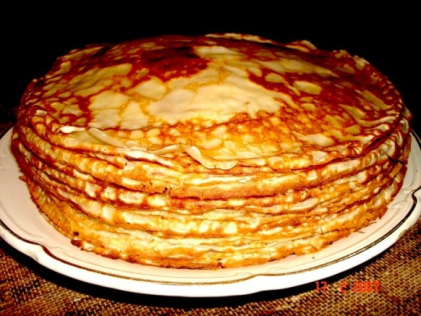 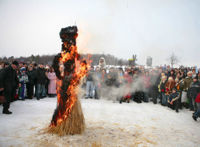 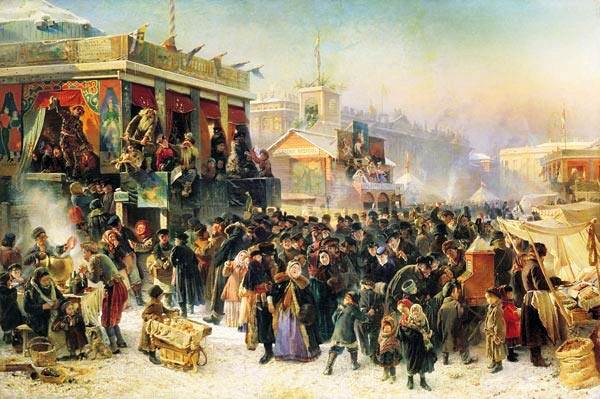 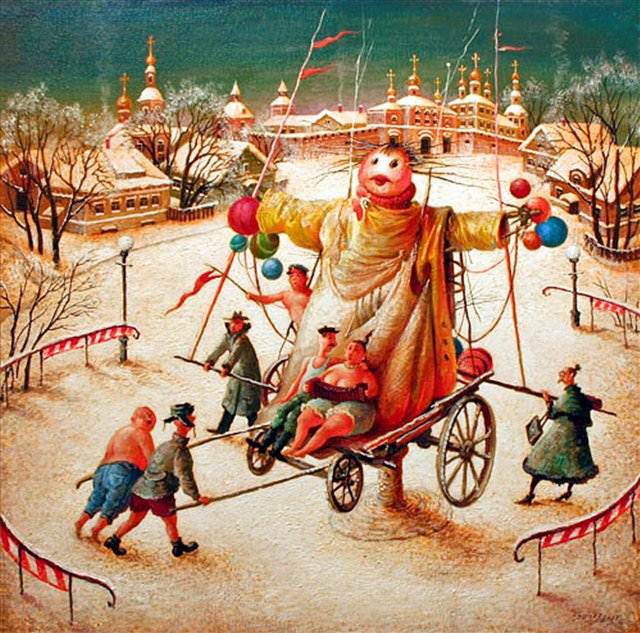 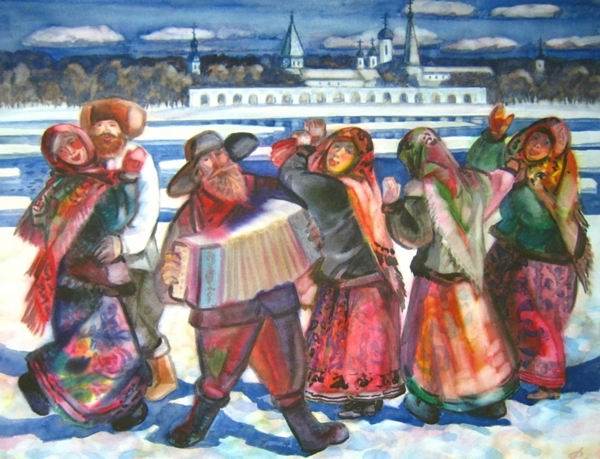 Масленицу празднуют по-особому
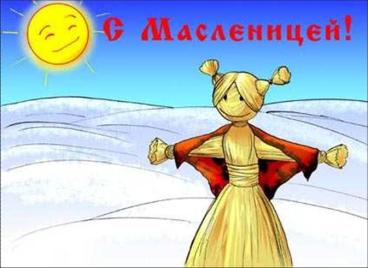 Понедельник — встреча
Вторник — заигрыш
Среда — лакомка
Четверг — перелом
Пятница — Тещины вечорки
Суббота — золовкины посиделки
Воскресенье —прощание с Масленицей
Понедельник — встреча
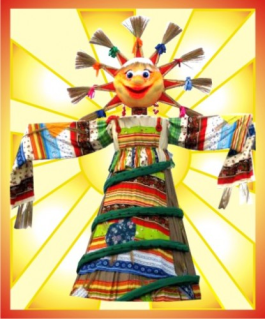 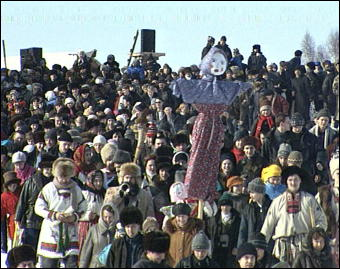 Вторник — заигрыш
"ЗАИГРЫШ" беспечный – ВТОРНИКА отрада.
Все гулять, резвиться вышли, как один!
Игры и потехи, а за них – награда:
Сдобный и румяный масленичный блин!
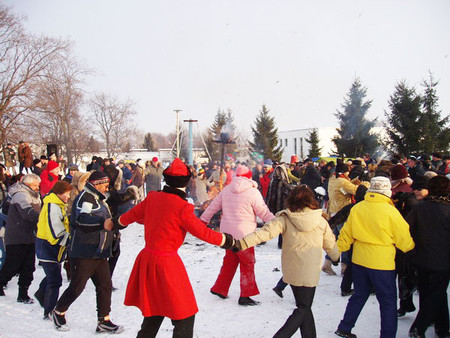 Среда — лакомка
В этот день нужно есть столько, сколько приемлет твоя душа, отсюда и поговорка «Не житье, а масленица».
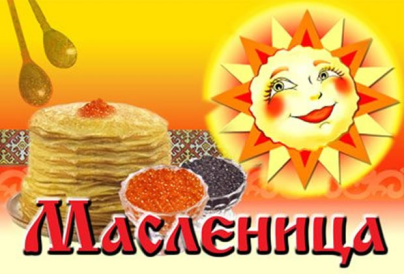 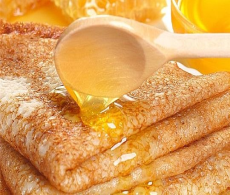 Четверг — перелом
Одним из любимых забав было поджигание тележных колес, и прогонять вдоль по улицам, спускам, склонам оврагов подожженной тележки.
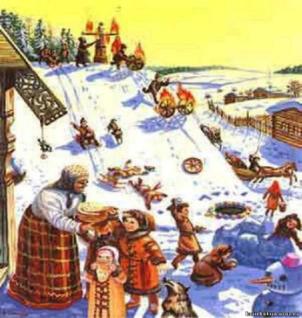 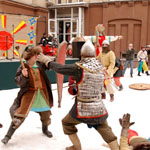 Пятница — Тещины вечорки
Целый ряд масленичных обычаев был направлен на то, чтобы ускорить свадьбы, содействовать молодежи в нахождении себе пары.
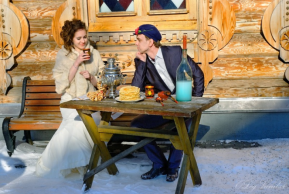 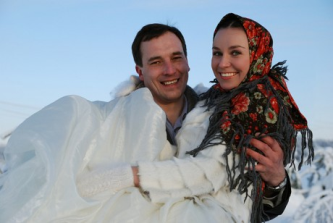